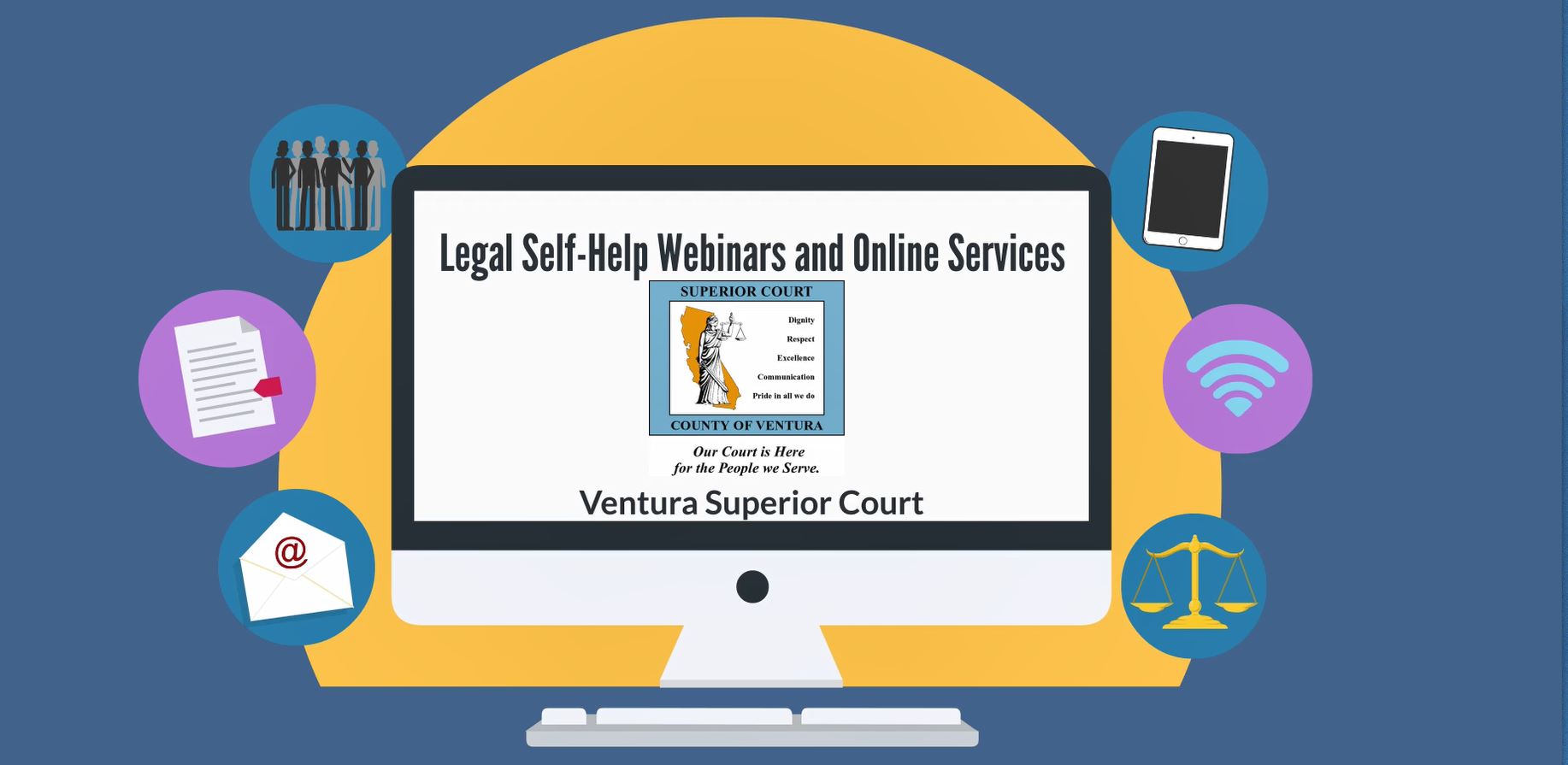 LEGAL SELF-HELP WEBINARS FISCAL YEAR SNAPSHOT
2018-2019 fiscal year statistical data
VENTURA SUPERIOR COURT
FY 18-19 WEBINAR TOPICS
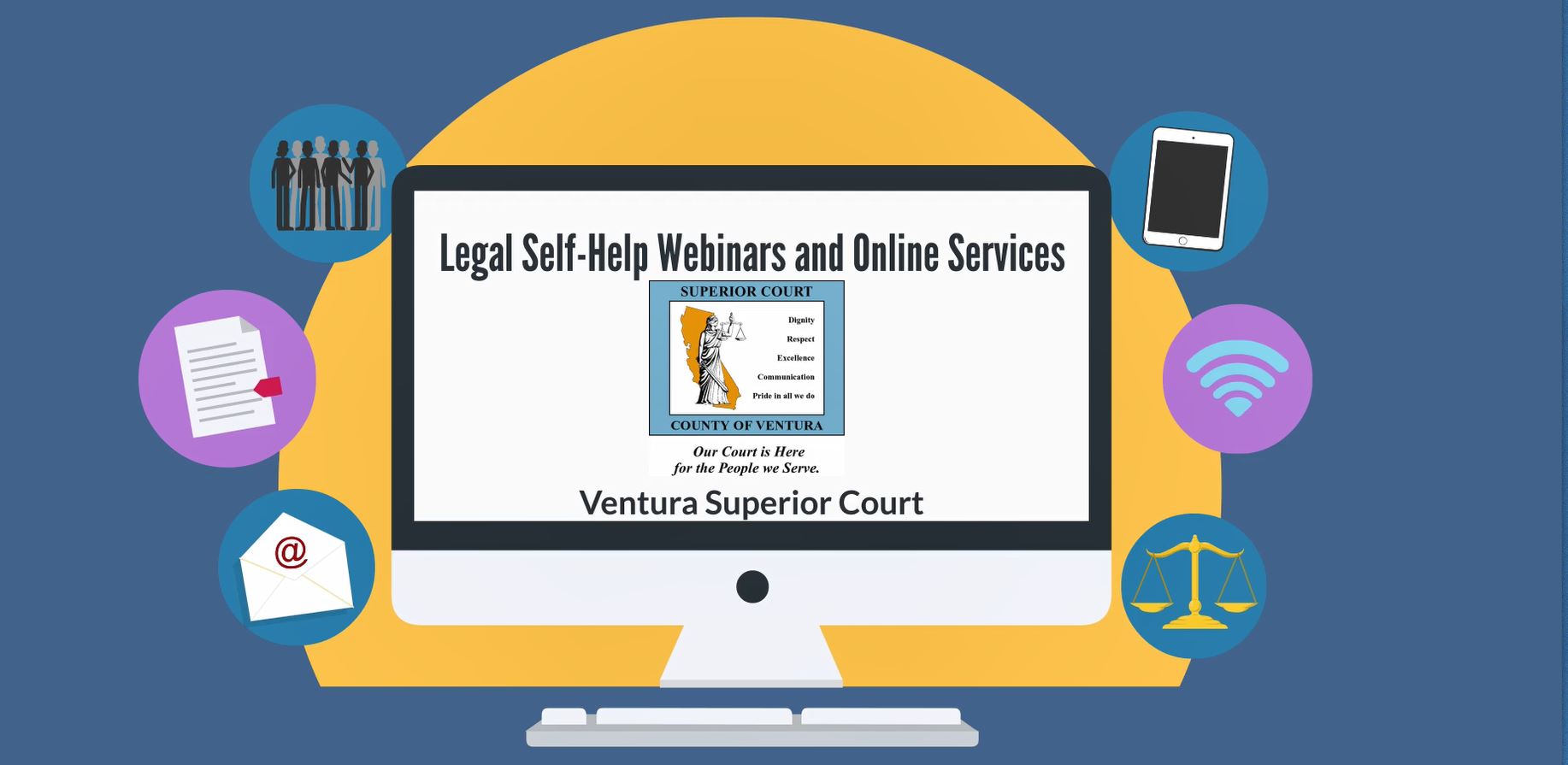 WEBINAR PARTICIPATION
Statistical data to improve webinar services
FY 18-19 SRL Webinar Participation
FY 18-19 Webinar Participation
1st Quarter numbers are low because our webinars started the last month of the 1st quarter (September 20, 2018).
4th Quarter numbers are low in part because:
Staff vacations and Court holidays.
Self-Help Centers Reconfiguration/Remodel projects to streamline physical operations and complement innovation grant projects.
 Innovations Self-Help Court Attorney, Self-Help Assistant and second Digital Content Specialist positions have not been consistently filled. Applicants declined our offers based on the positions being fixed-term. This led to both self-help supervisors and two staff attorneys taking on additional duties. In turn, this led self-help staff taking on additional workloads during walk-in services. Nevertheless, we were able to make our program a success. These hardships will continue if we are to sustain these vital online services.
FY 18-19 SRL Residency Data
Residency Categories Defined
Ventura County – West: Oxnard, Ventura, Pt. Hueneme, Camarillo, Pt. Mugu, Oak View, and Ojai.
Ventura County – East: Newbury Park, Moorpark, Simi Valley, Westlake Village, Santa Paula, Fillmore, Oak Park, Thousand Oaks.
Outside Ventura – within CA: Santa Barbara, Alameda, California City, Carpentaria, Chino Hills, Concord, Downey, Santa Rosa, El Cajon, Escondido, Bakersfield, Costa Mesa, Encinitas, Glendale, Hanford, Lancaster, Lompoc, Long Beach, Los Angeles, Irvine, Pacoima, Petaluma, Santa Ana, Sausalito, Sacramento, Salinas, San Clemente, San Francisco, Santa Clarita, Santa Maria, Santa Monica, Van Nuys, and Victorville. 
Outside State of CA: Arizona, Nevada, New Jersey, Georgia, Pennsylvania, North Carolina, Maryland, Minnesota, South Dakota, Colorado, New Mexico, Tennessee, Kansas, Texas, Ohio, Washington, Wyoming, Puerto Rico, Virginia, Utah, and Hawaii
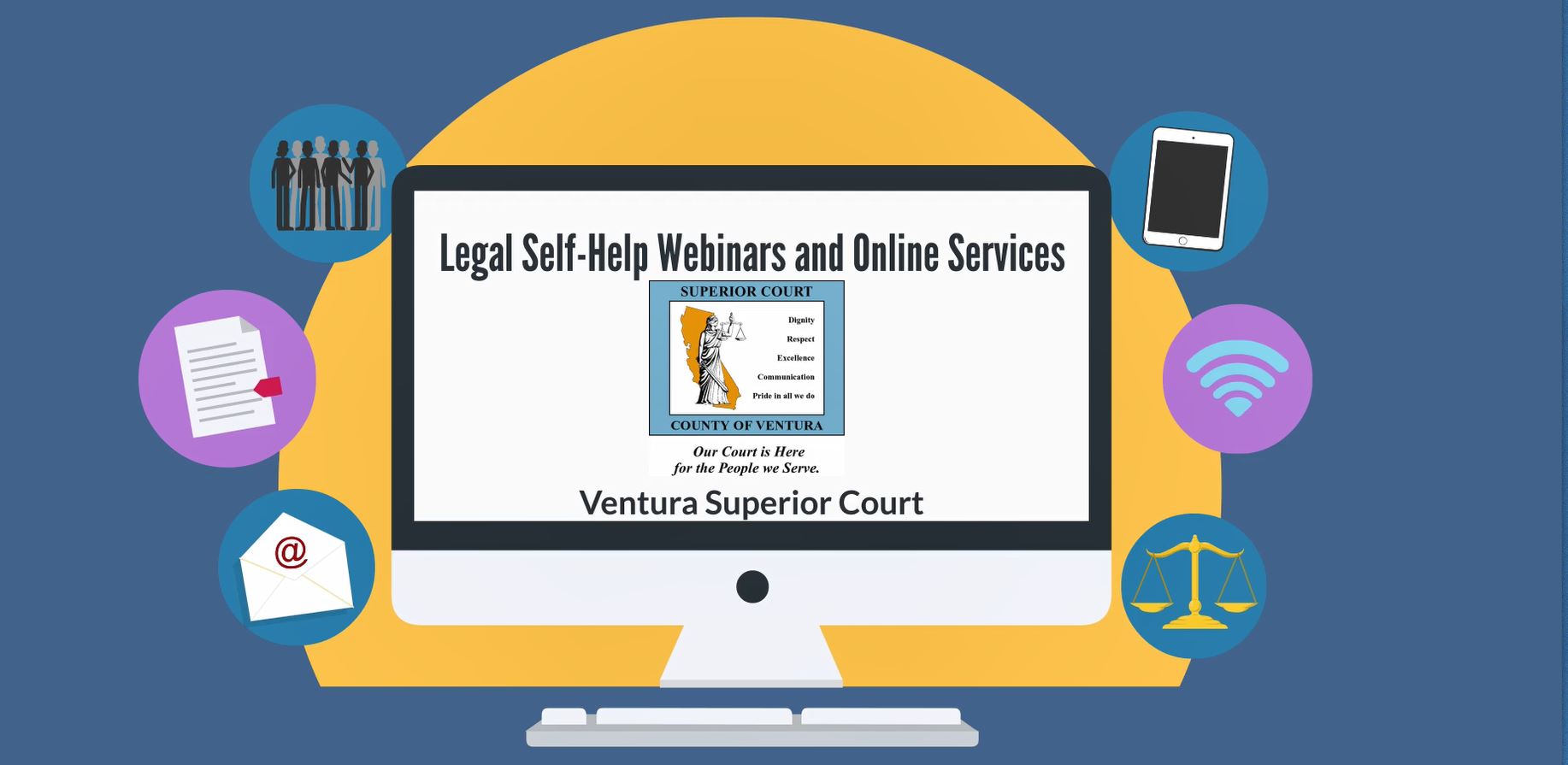 WEBINAR FEEDBACK
Statistical data to improve webinar services
WEBINAR FEEDBACK
IMMEDIATELY FOLLOWING WEBINAR
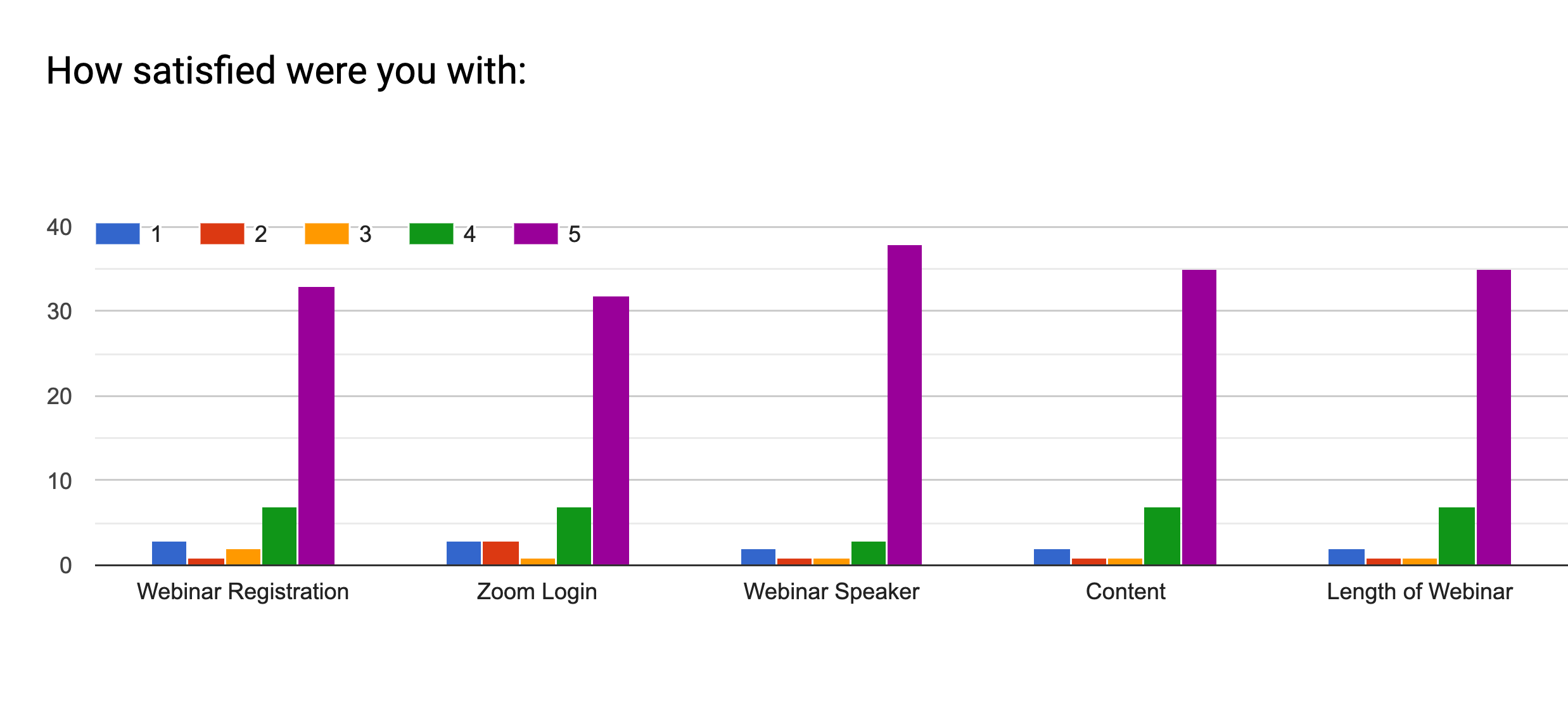 Very dissatisfied
Very satisfied
Have you ever received assistance at a Ventura Self-Help Center?
How did you hear about our webinars?
Do you prefer self-help assistance online or in person?
WEBINAR FEEDACK
COMPARING WALK-IN SERVICES AND WEBINARS
Did the webinar meet your expectations?
Did the webinar meet your expectations?
AFTER PARTICIPATION FEEDBACK
SIX WEEKS AFTER WEBINAR PARTICIPATION
WHERE DO WE GO FROM HERE?
Continue to record our webinars for quality improvements. 
Find ways to increase interest in SHLAC webinars.
Create a new Self-Help Website with instinctual navigation and interactive interface.
Expand HotDocs and Legal Self-Help videos to our website
Expand collaborative efforts with state and local partners.
Utilize Digital Content Specialist to address digital/technical challenges and improve webinar quality.
Start exploring sources of funding for sustainability of webinars post grant award.
RESOURCES
http://www.ventura.courts.ca.gov/
https://calendly.com/vcselfhelpcenter
https://forms.gle/DG9dXH6SgFqmpeu86
https://zoom.us/j/6876882129
https://zoom.us/j/9233414675
https://www.vyond.com/
QUESTIONS
Alfonso Martinez 
Managing Attorney – Professional Services
Ventura Superior Court
800 South Victoria Avenue, Room 307
Ventura, CA 93009
805-289-8737
Alfonso.Martinez@ventura.courts.ca.gov